Fossil Classification
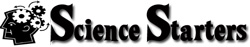 Identify each as a BODY (B) or TRACE (T) fossil.
6
1
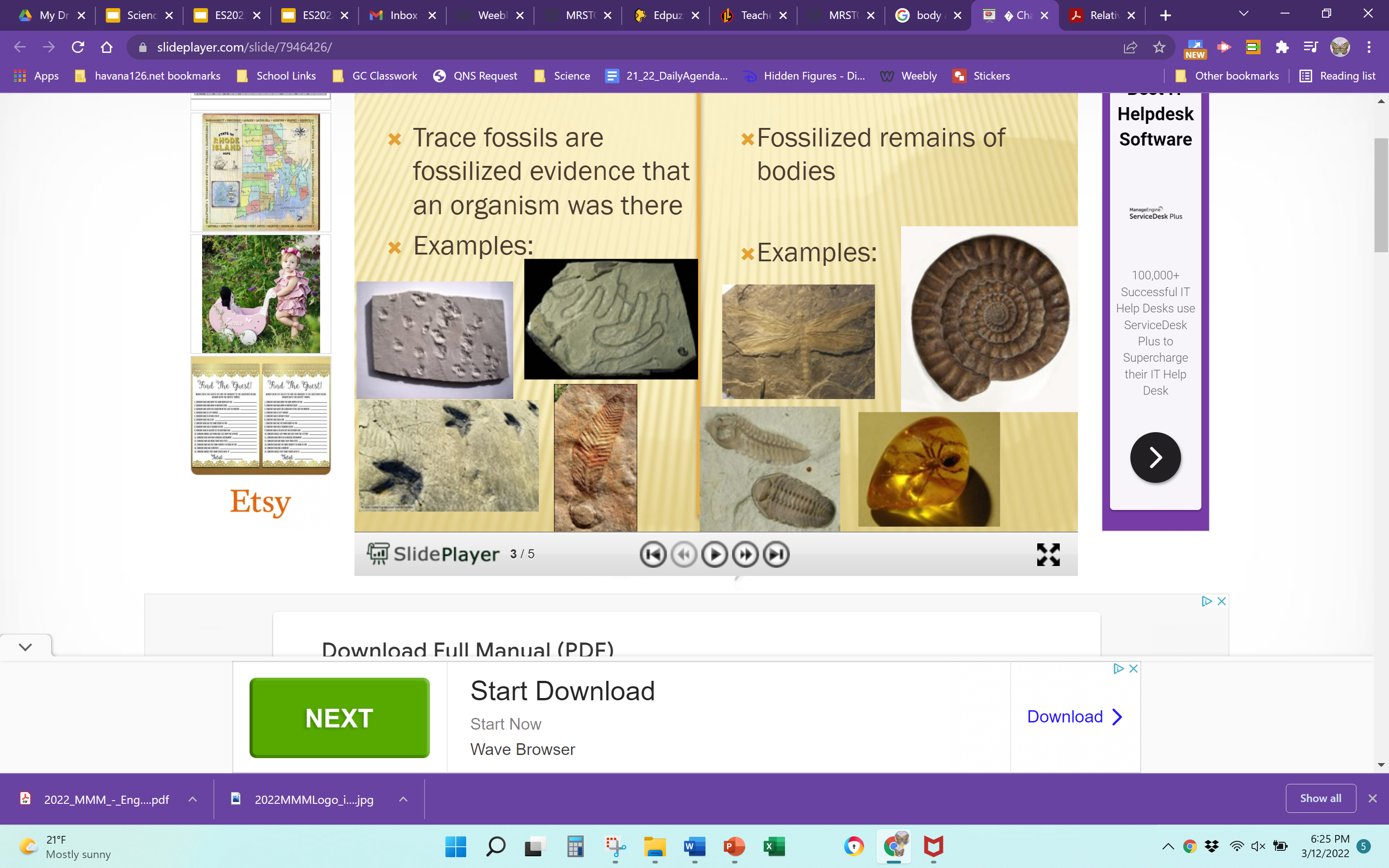 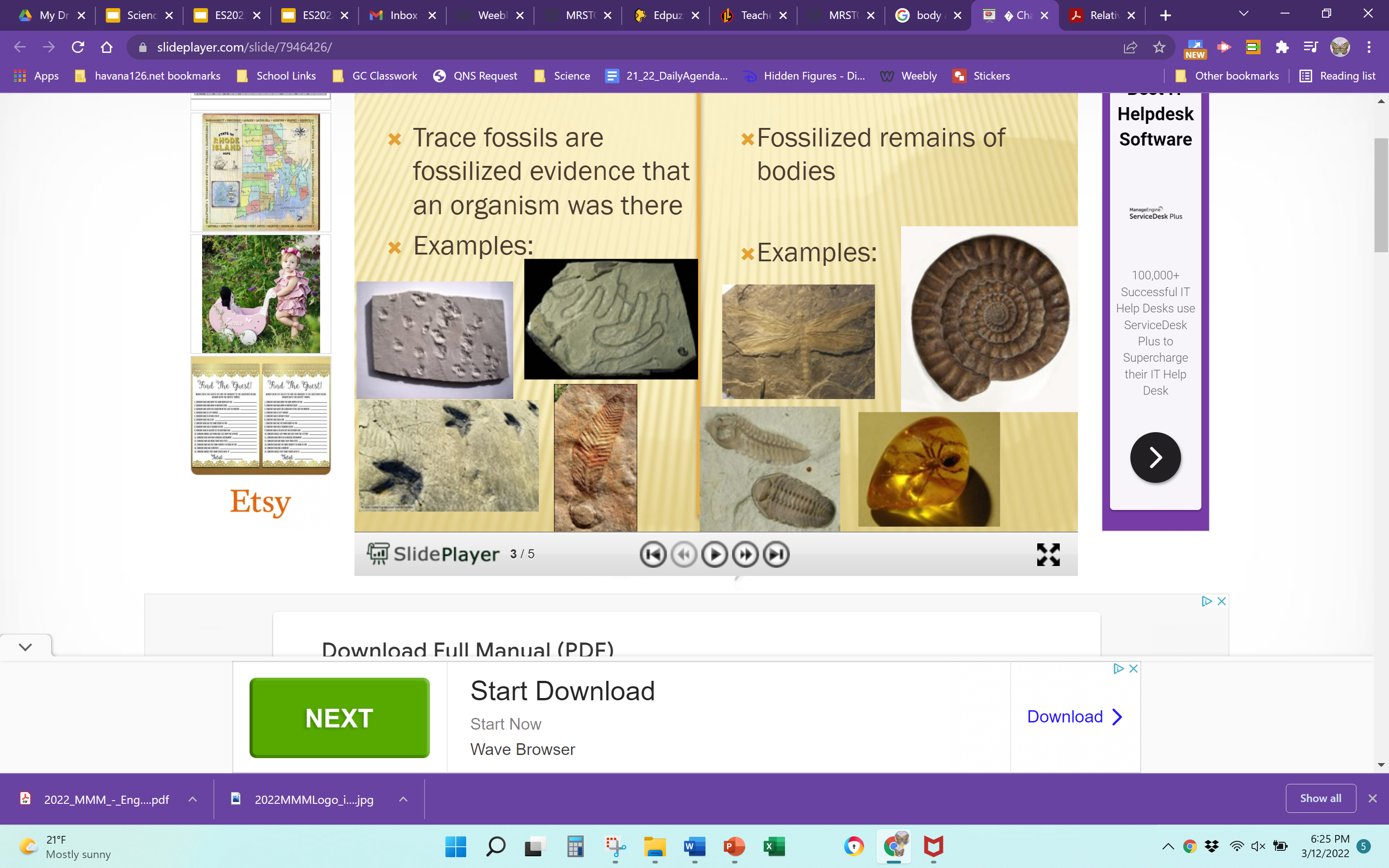 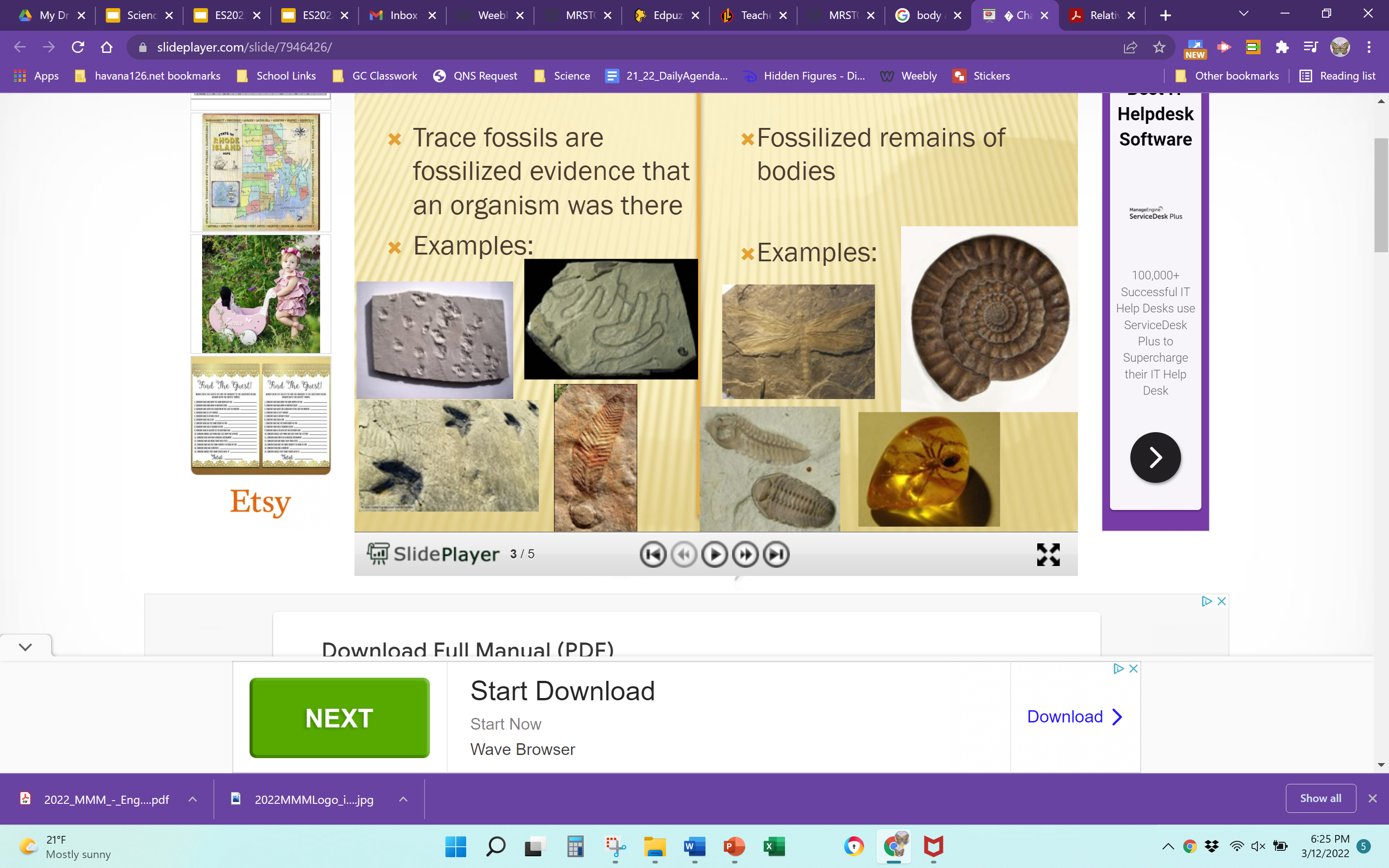 Burrows
4
Insect imprint
Spider in amber
2
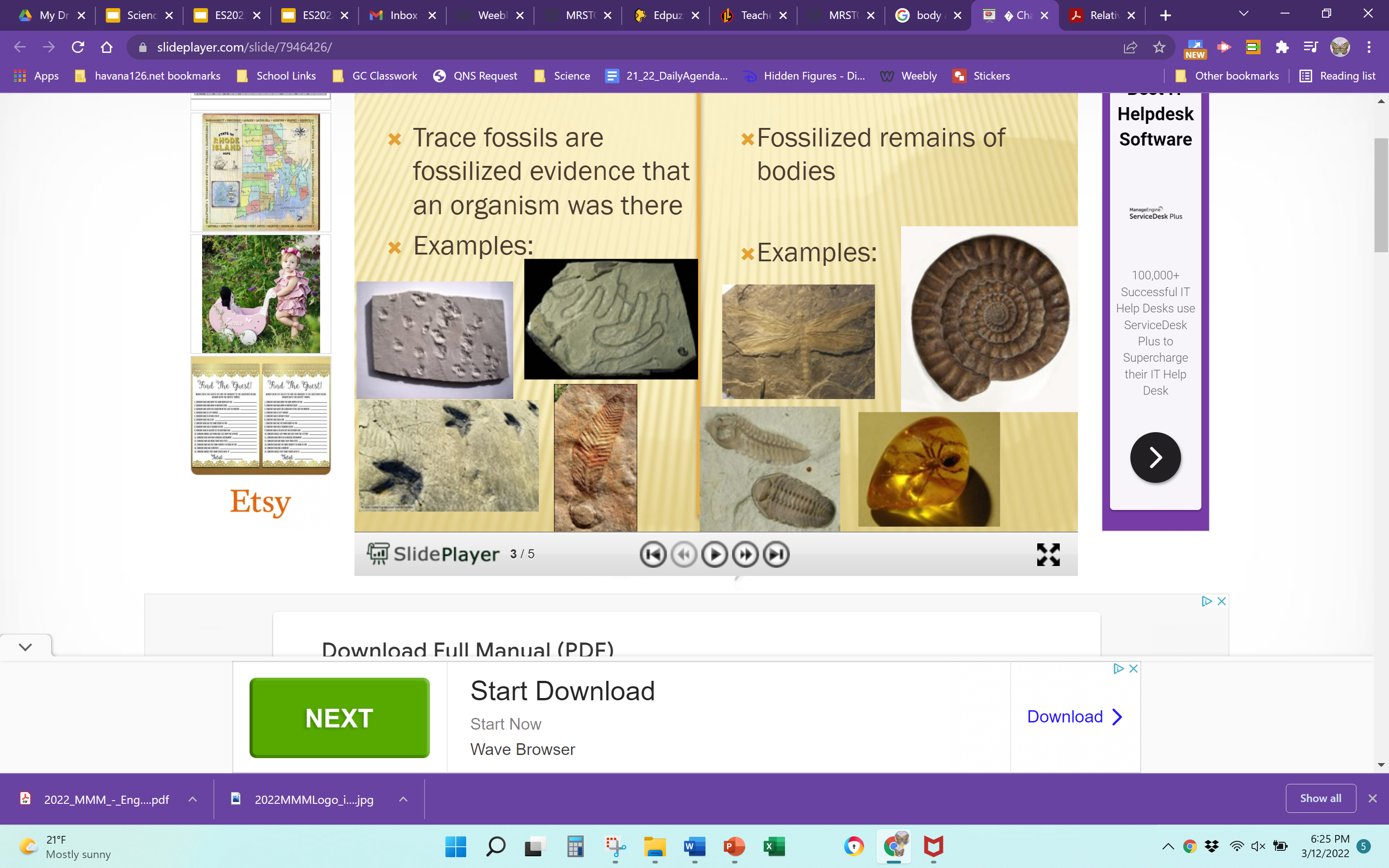 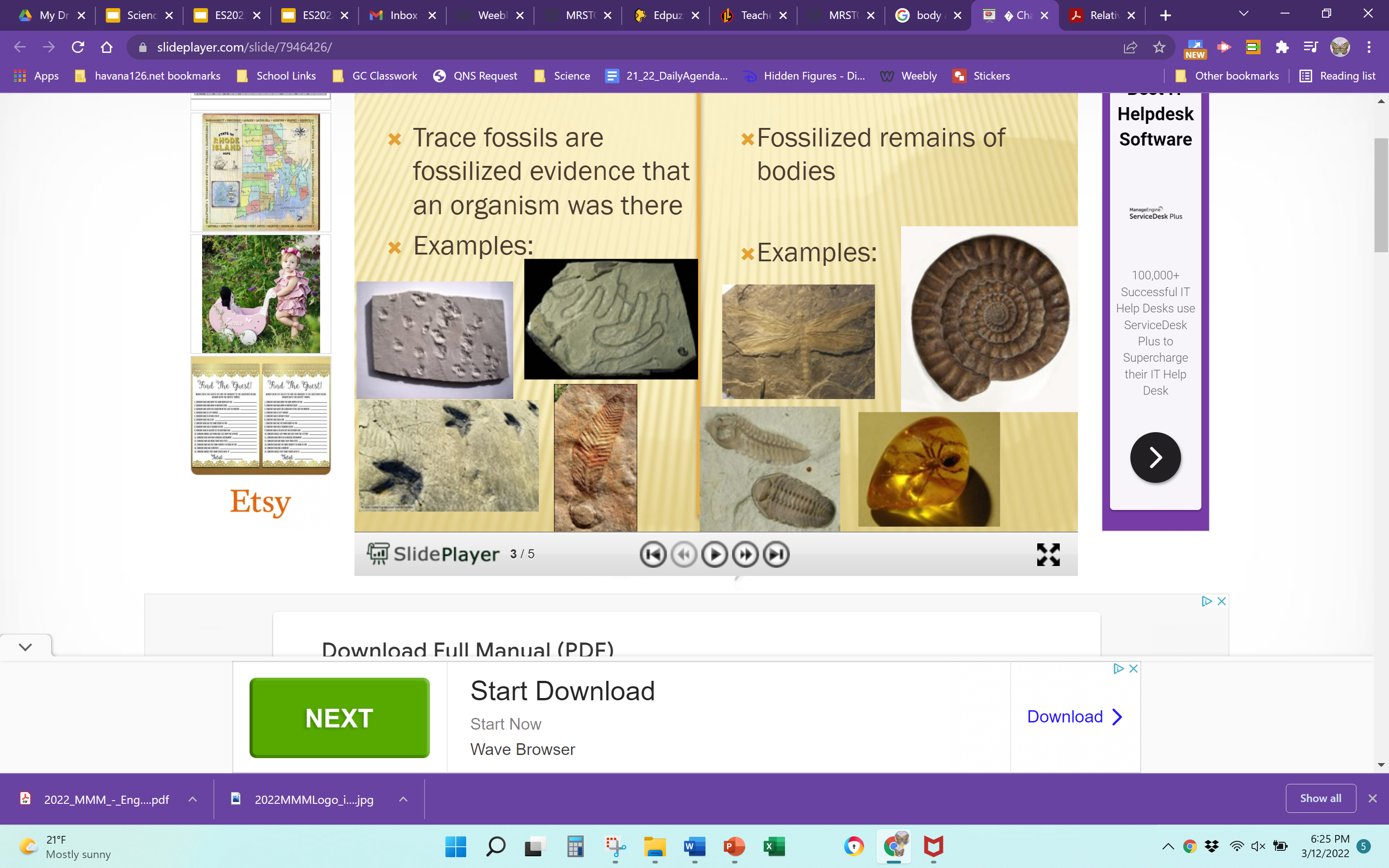 Footprints
5
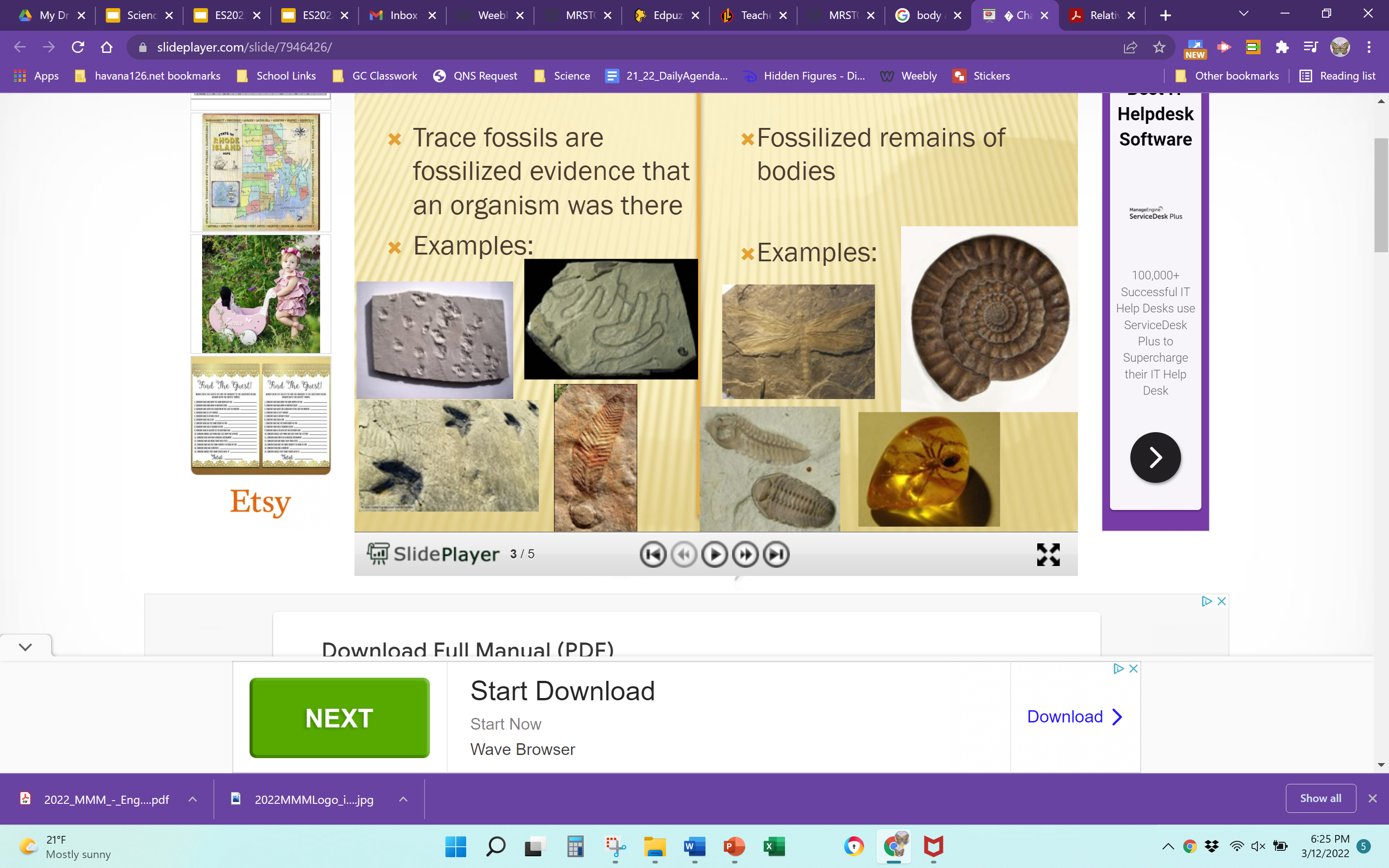 7
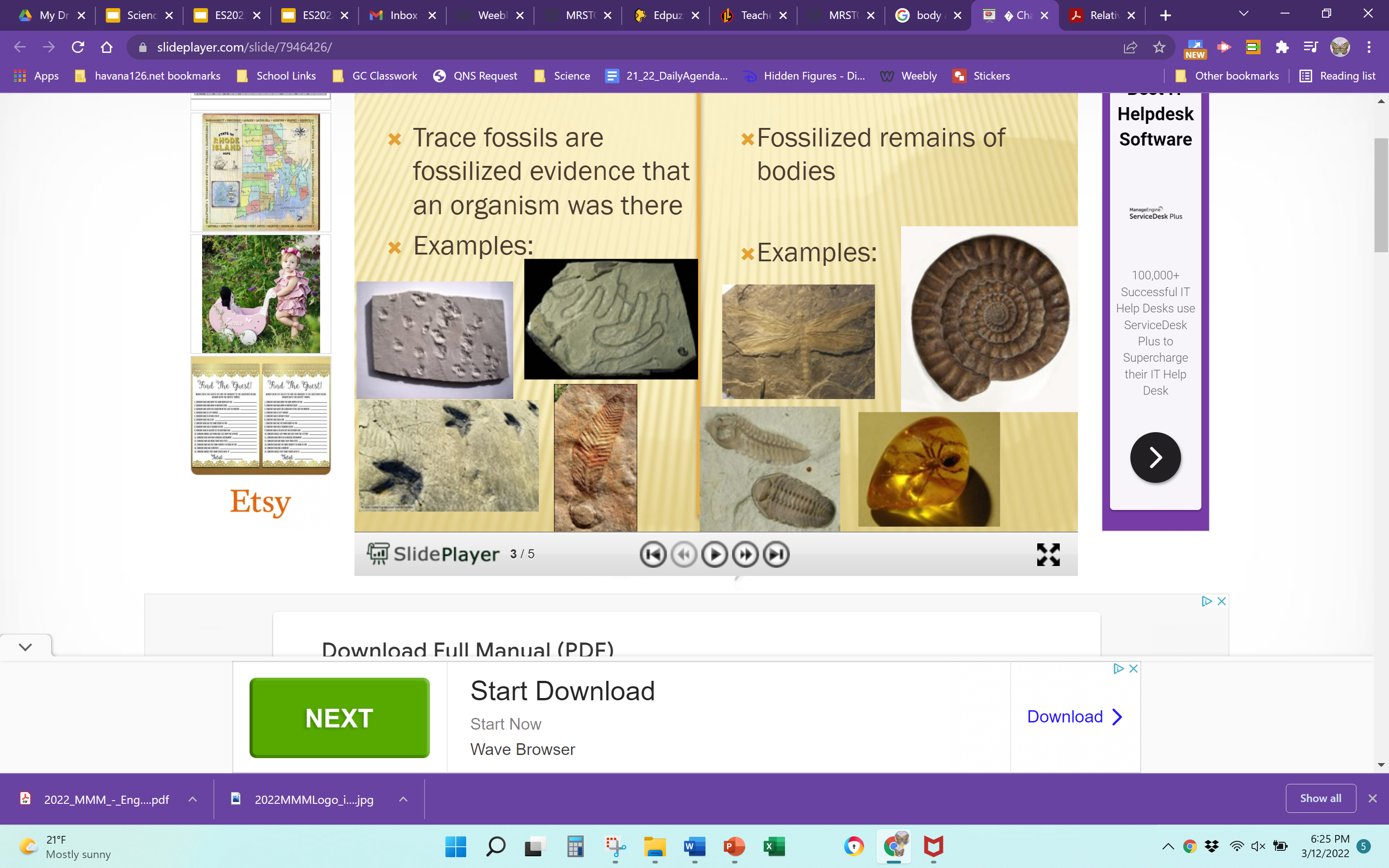 Bite marks
Trilobite exoskeleton
Leaf print
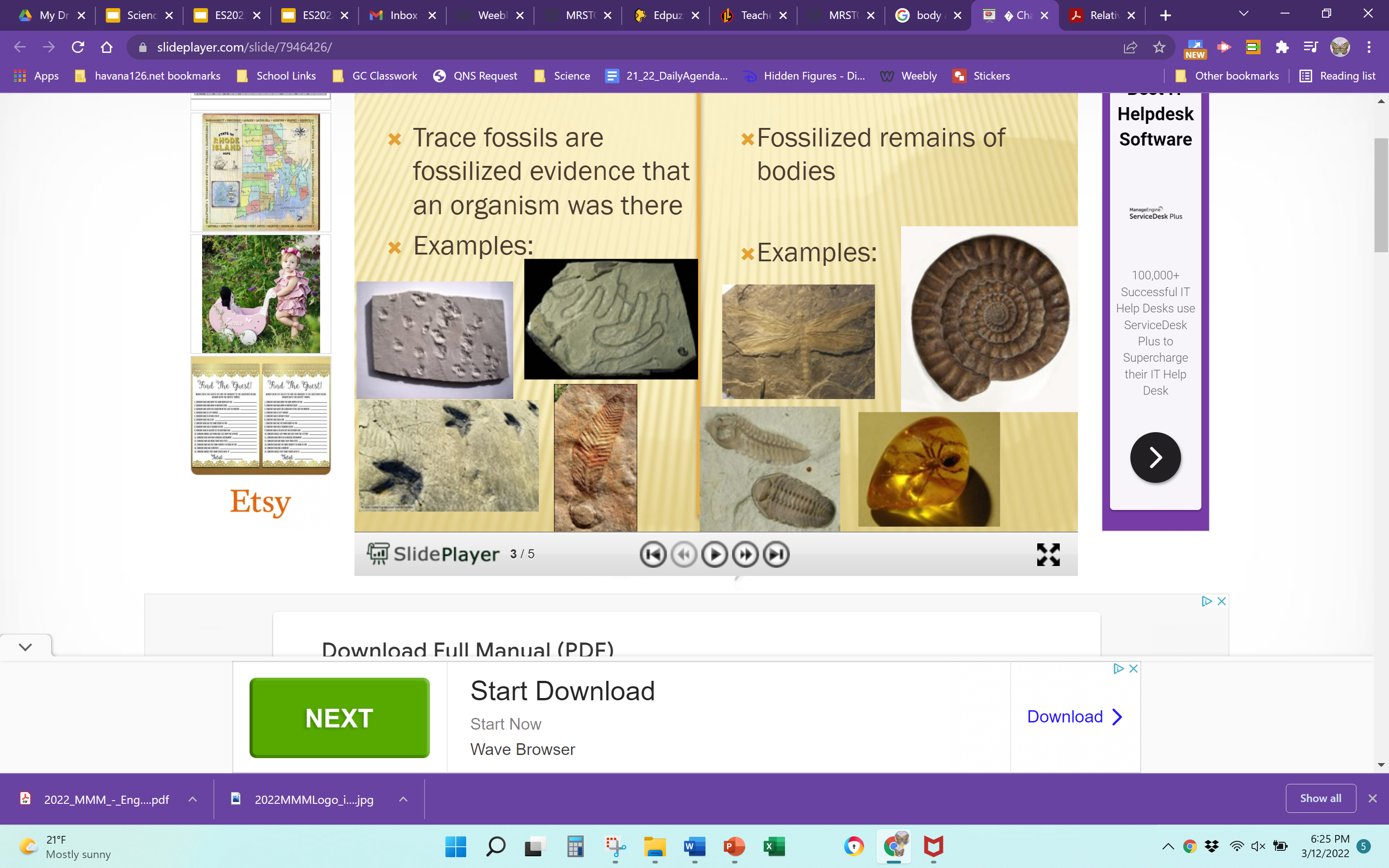 Ammonite
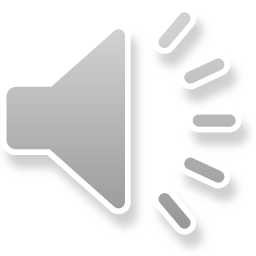 3
8
T. Tomm 2022   https://sciencespot.net
Fossil Classification
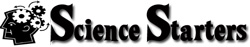 The answers are …
6
1
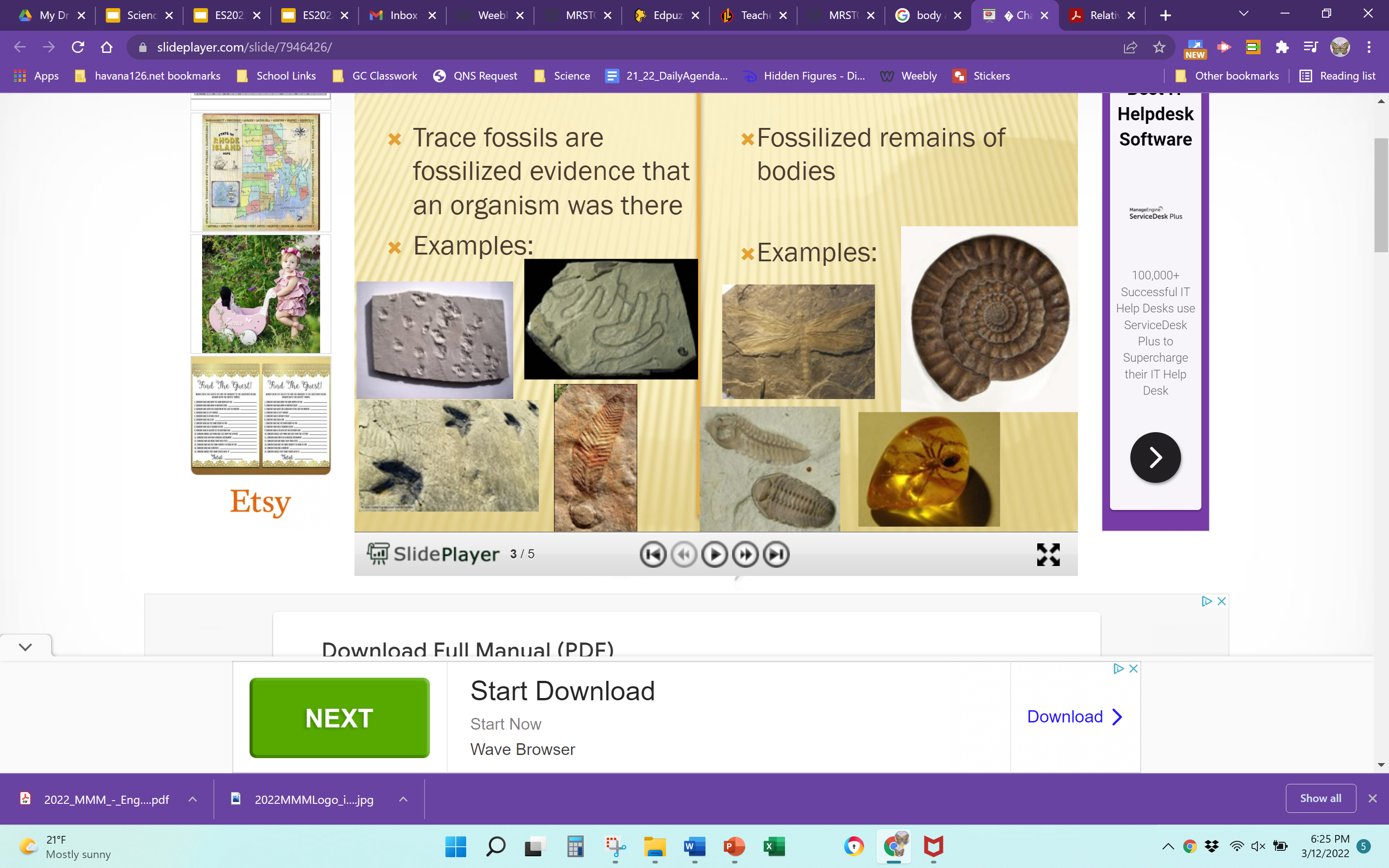 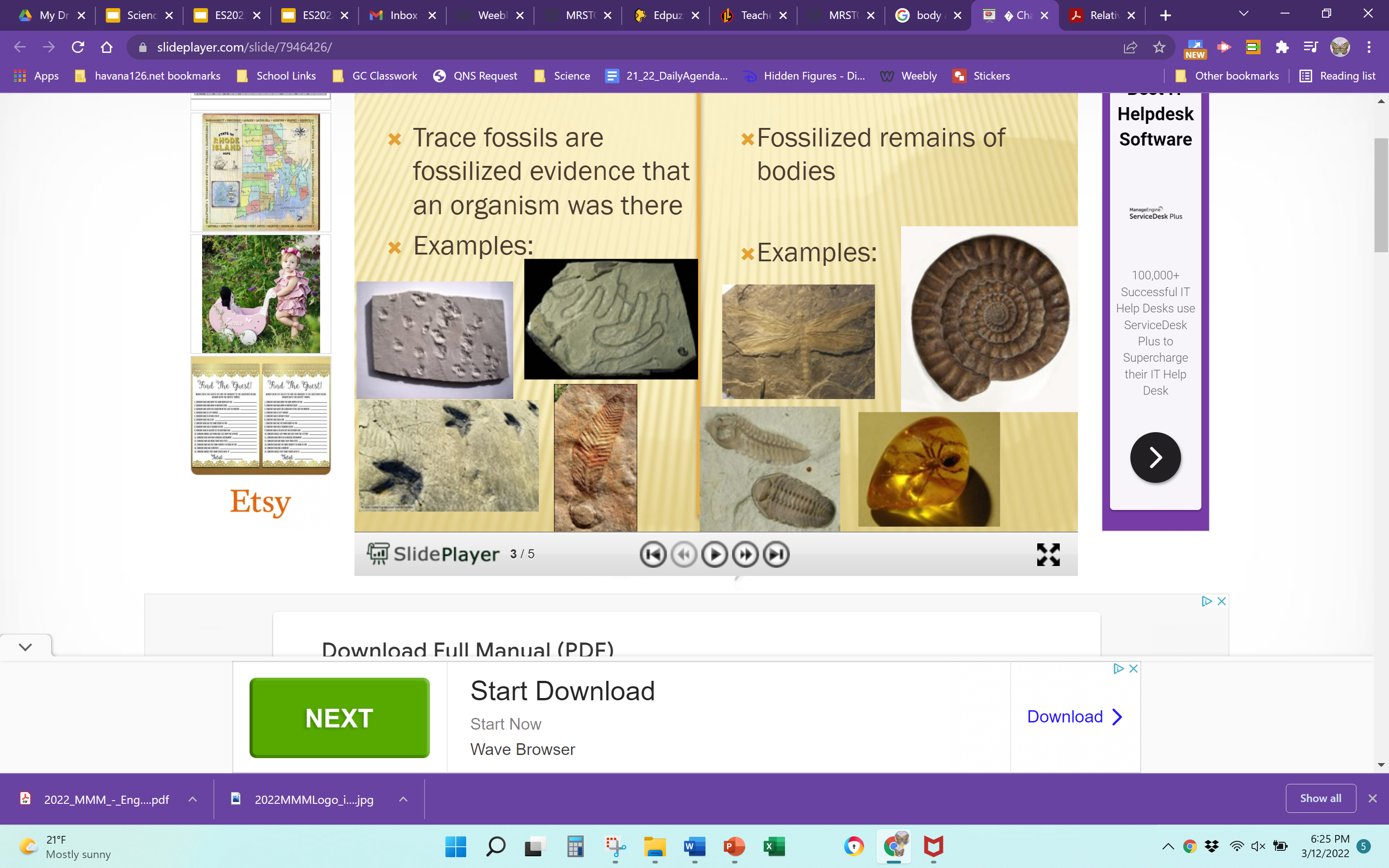 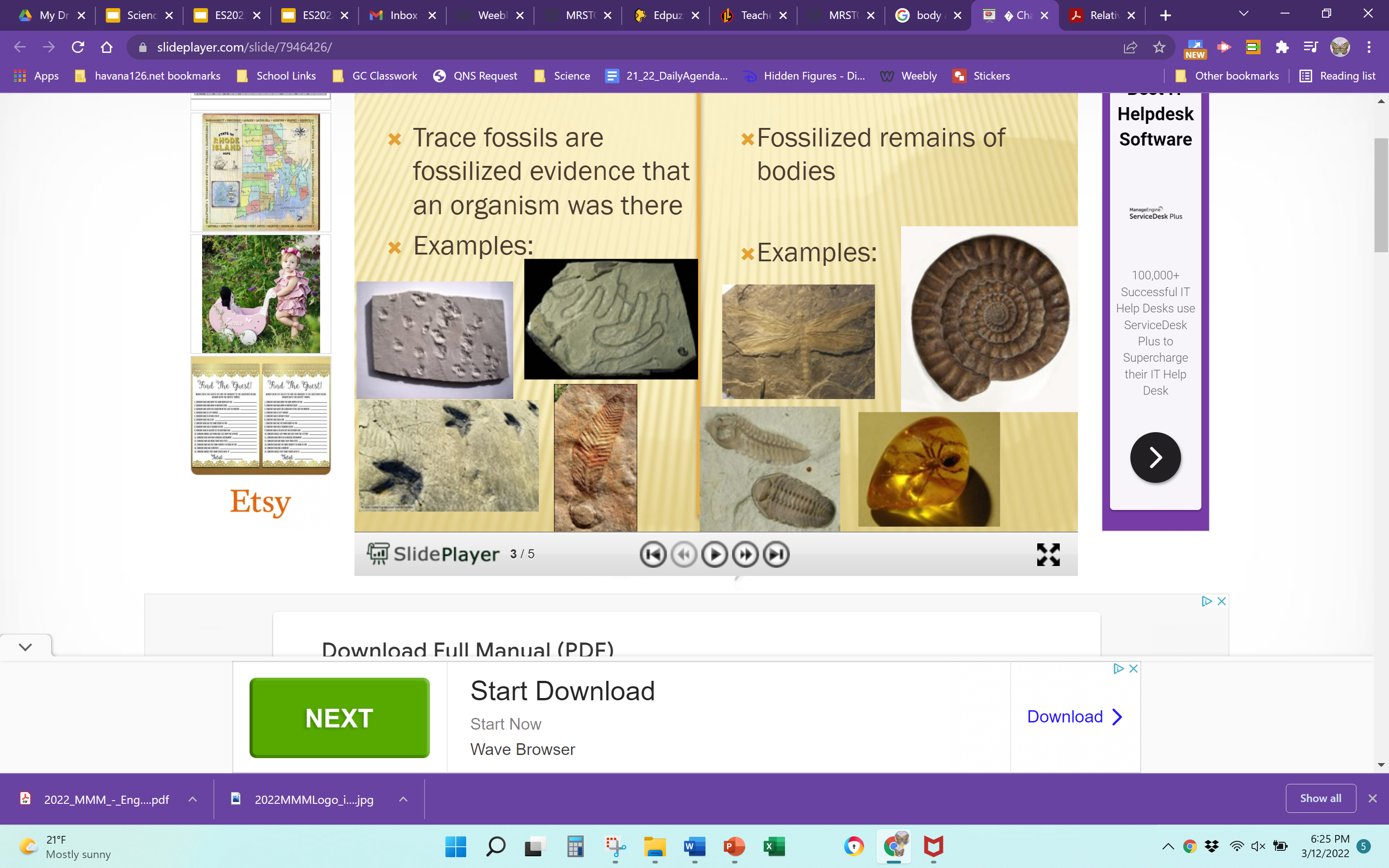 Burrows
B
T
T
4
Insect imprint
Spider in amber
2
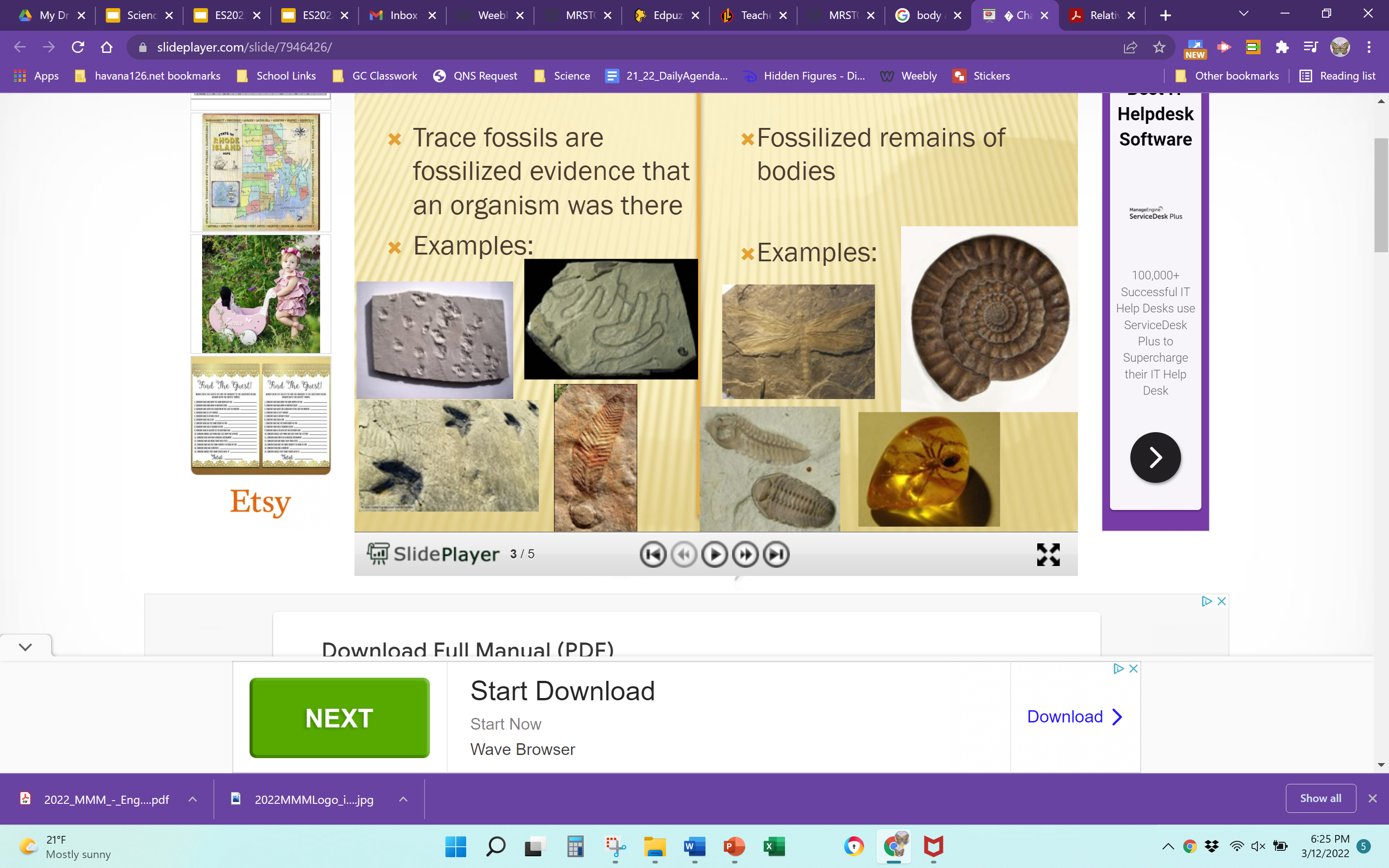 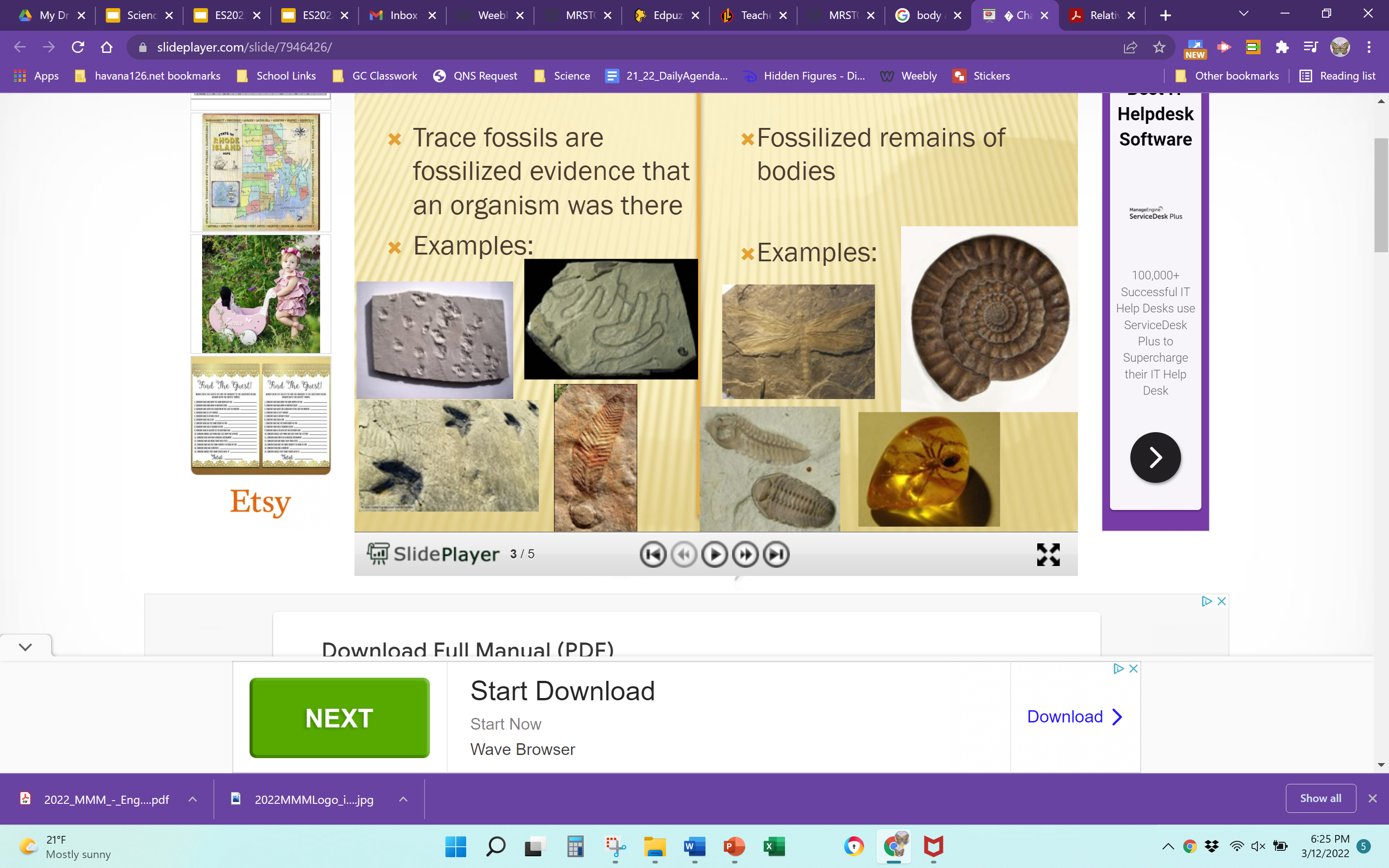 Footprints
T
5
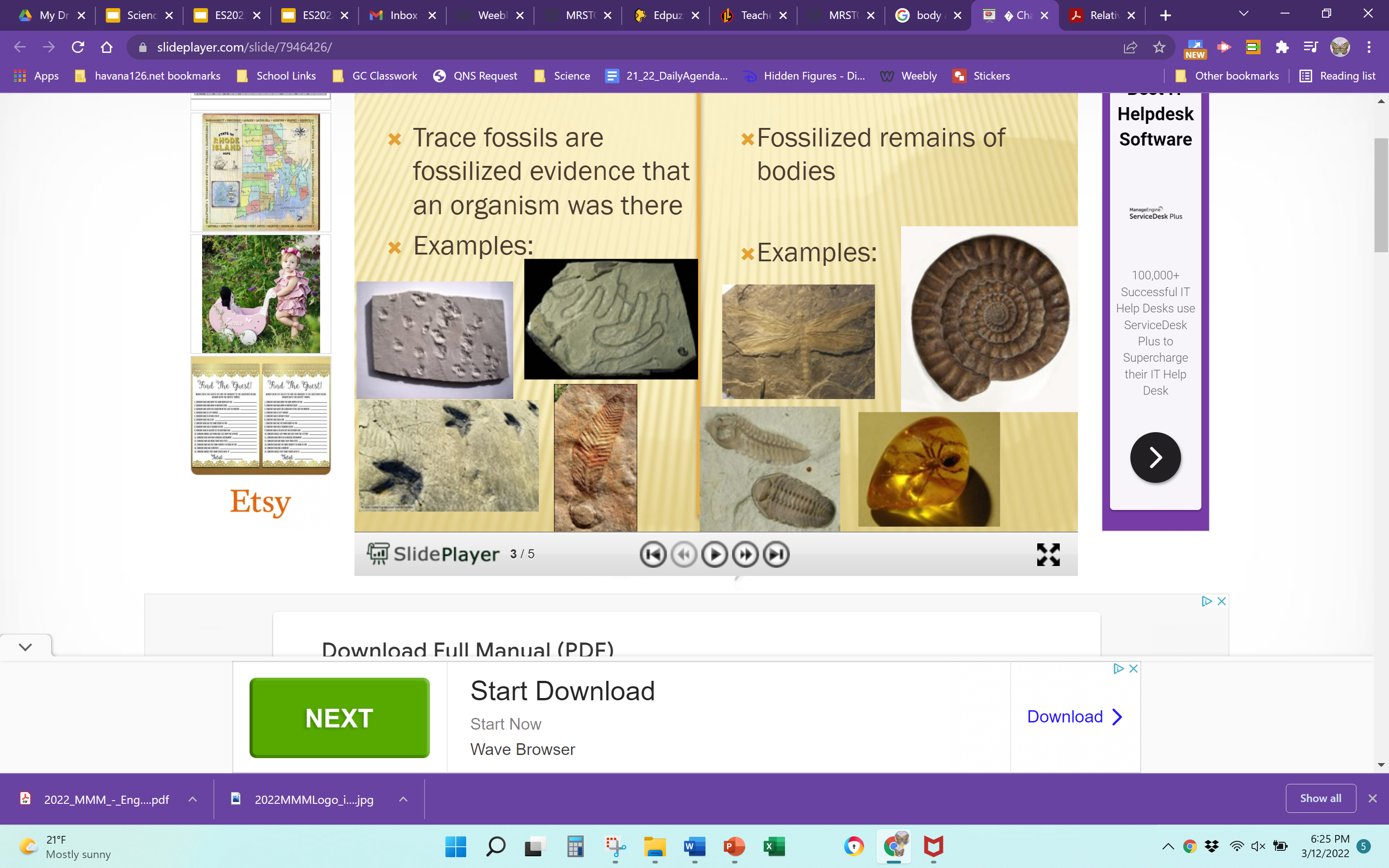 T
B
7
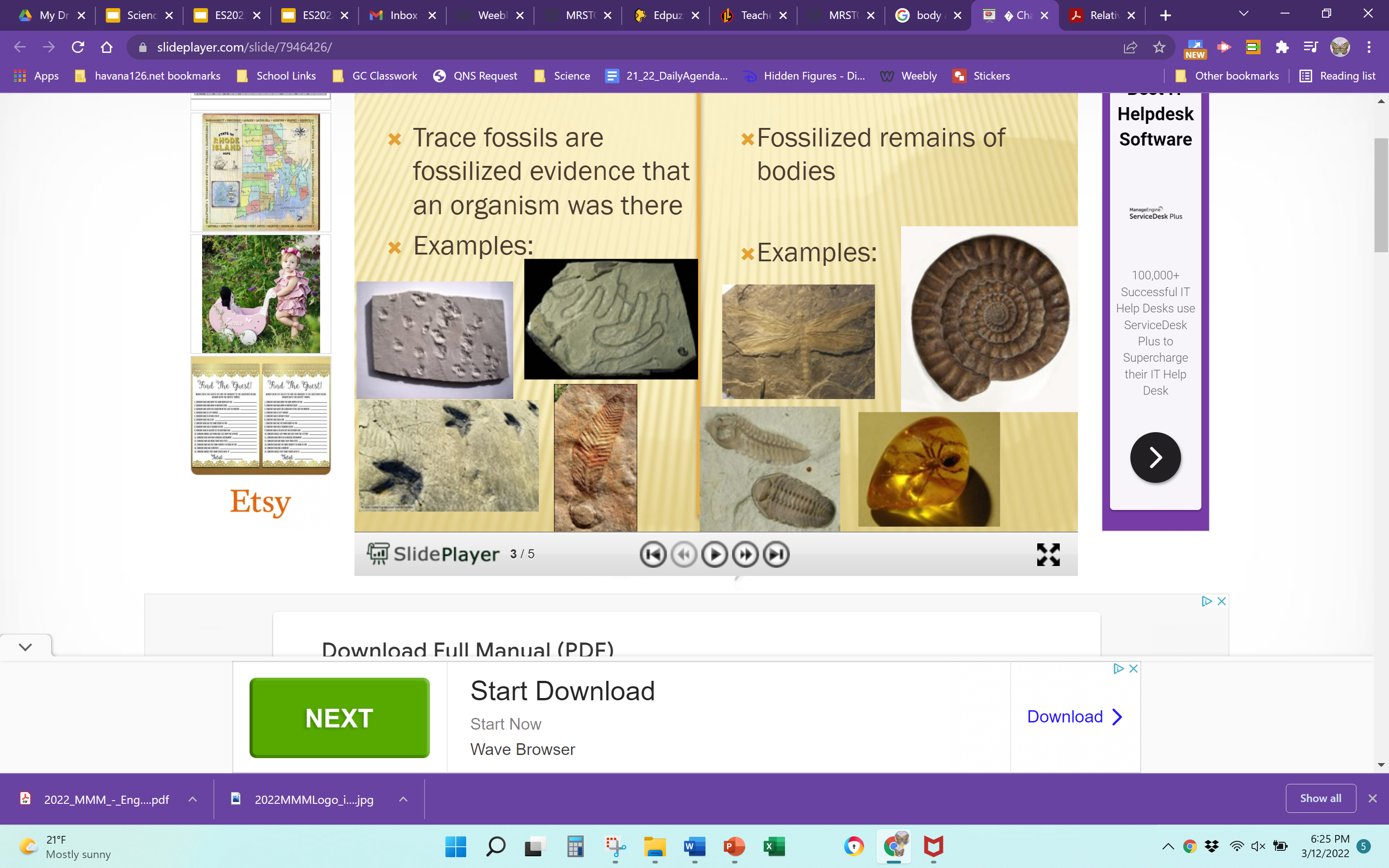 Bite marks
Trilobite exoskeleton
Leaf print
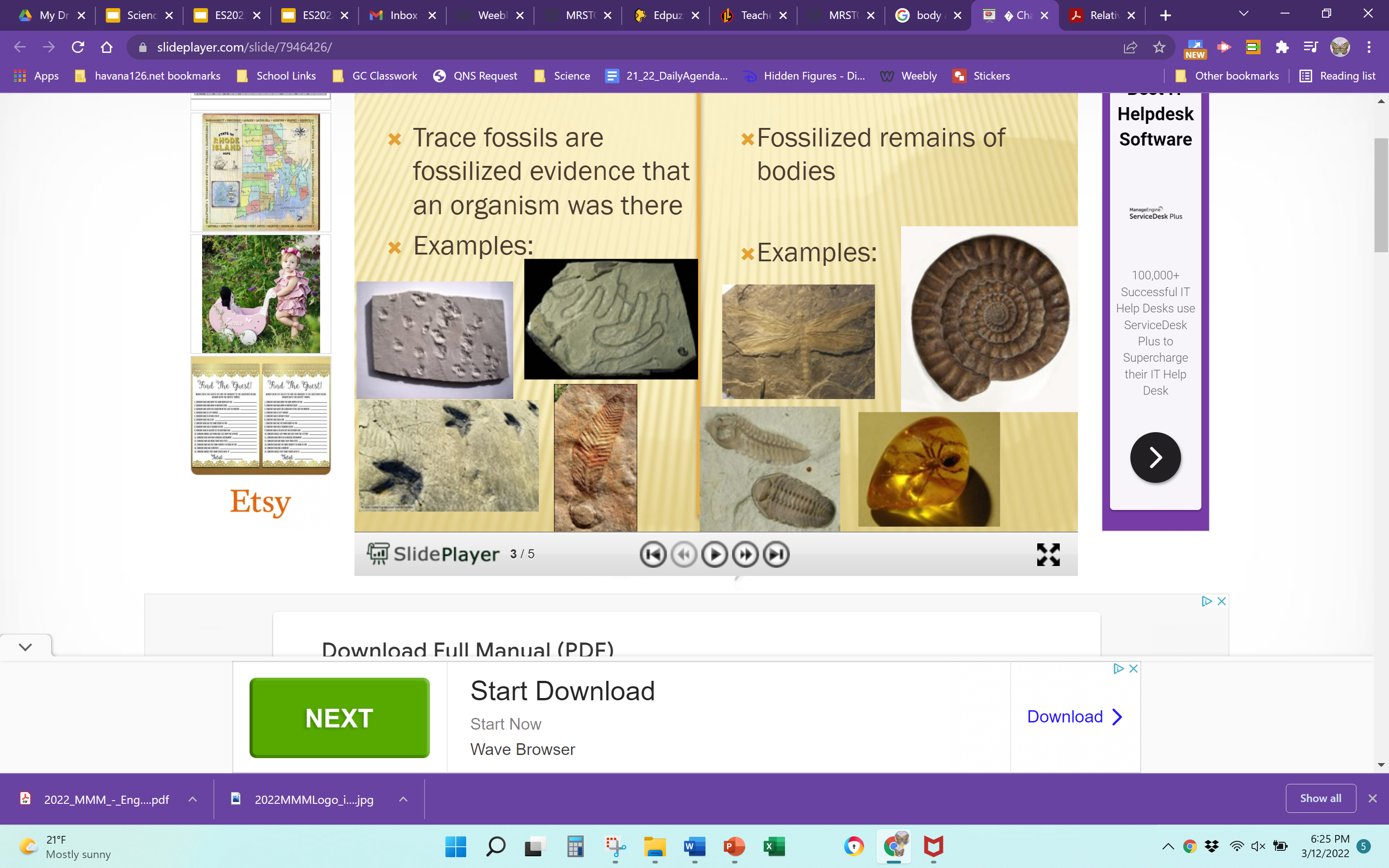 Ammonite
T
B
3
8
T. Tomm 2022   https://sciencespot.net